Espacefait par Mathieu dodier
8 constéllation
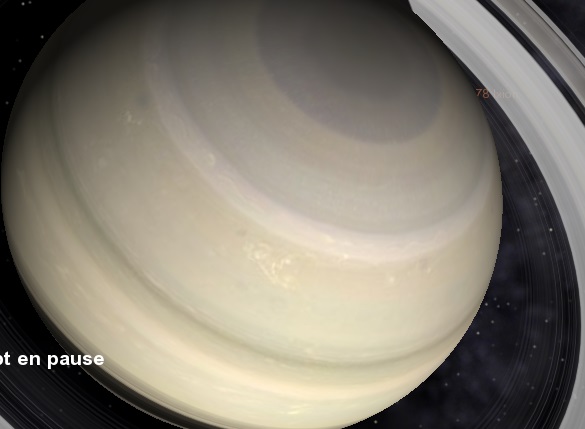 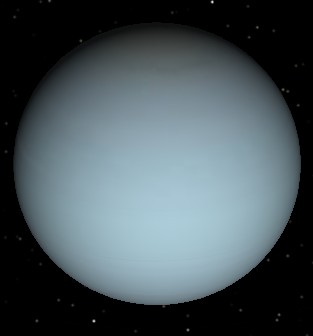 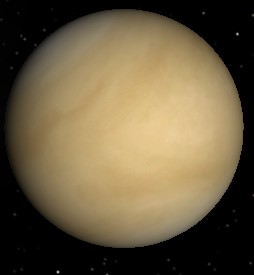 8 planet
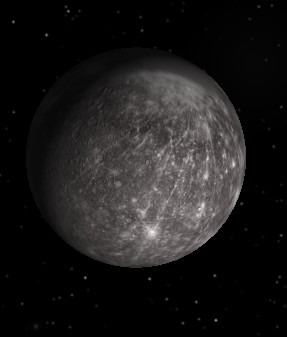 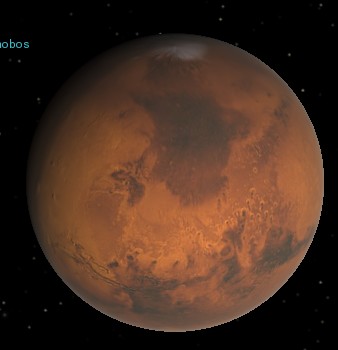 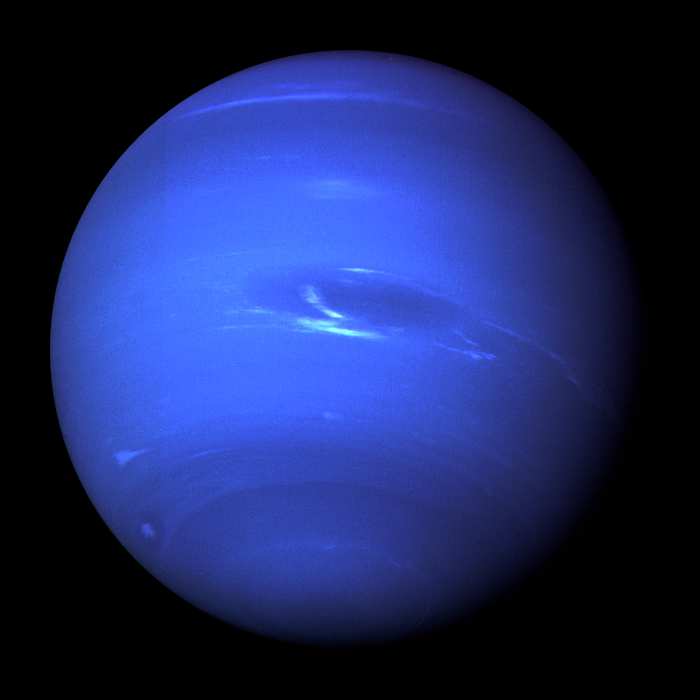 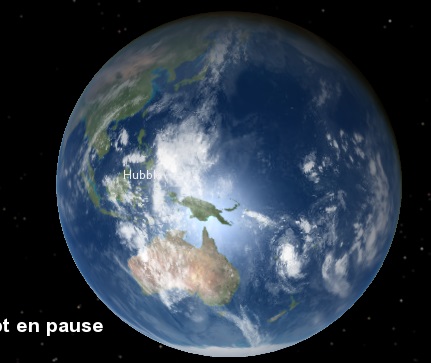 3 lune
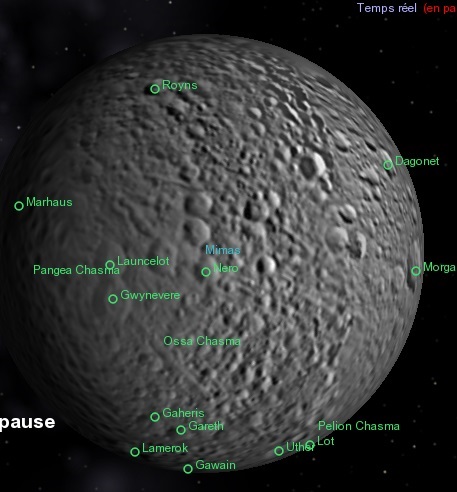 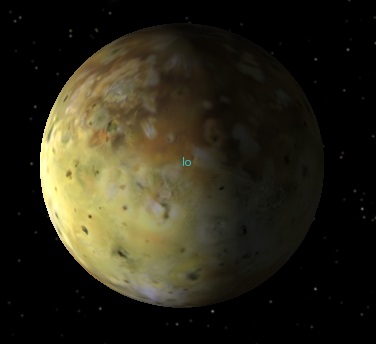 1 sonde spatialle